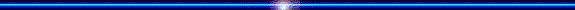 Tập đọc
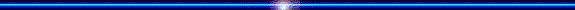 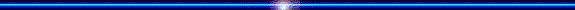 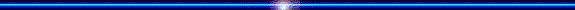 Kiểm tra bài cũ:
Bài: Luật bảo vệ chăm sóc và giáo dục trẻ em.
Câu 1:  Đọc điều 15,16,17.
- Đặt tên cho điều 16?
- Điều 16: Quyền học tập của trẻ em.
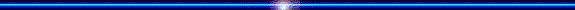 Tập đọc
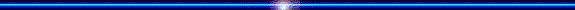 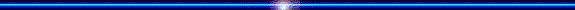 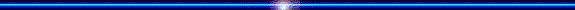 Kiểm tra bài cũ:
Câu 2:  Đọc điều 21
- Nêu những bổn phận của trẻ em được qui định
trong luật?
Những bổn phận của trẻ em được qui định trong luật: 
Phải có lòng nhân ái .
Phải có ý thức nâng cao năng lực của  bản thân .
Phải có tinh thần lao động .
Phải có đạo đức tác phong tốt.
Phải có lòng yêu nước và yêu hoà bình .
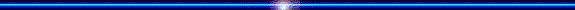 Tập đọc
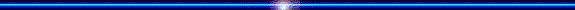 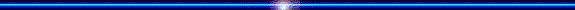 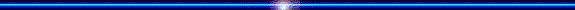 Tập đọc
Sang năm con lên bảy
Vũ Đình Minh
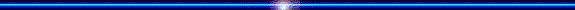 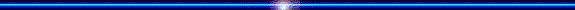 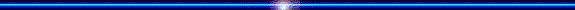 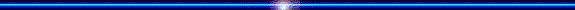 Sang năm con lên bảy
Cha đưa con đến trường
Giờ con đang lon ton
Khắp sân vườn chạy nhảy
Chỉ mình con nghe thấy
Tiếng muôn loài với con.
Đi qua thời ấu thơ
Bao điều bay đi mất
Chỉ còn trong đời thật
Tiếng người nói với con
Hạnh phúc khó khăn hơn
Mọi điều con đã thấy
Nhưng là con giành lấy
Từ hai bàn tay con.
Mai rồi con lớn khôn 
Chim không còn biết nói
Gió chỉ còn biết thổi
Cây chỉ còn là cây
Đại bàng chẳng về đây
Đậu trên cành khế nữa
Chuyện ngày xưa, ngày xửa
Chỉ là chuyện ngày xưa.
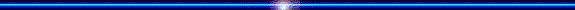 Tập đọc
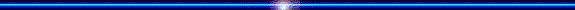 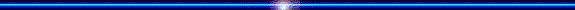 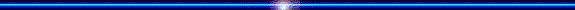 1. Luyện đọc
* Lưu ý cách đọc bài thơ :
  Giọng đọc nhẹ nhàng, tự hào, trầm lắng phù hợp với việc diễn tả tâm sự của người cha với con khi con tới tuổi đến trường. Hai dòng thơ đầu đọc với giọng vui, đầm ấm.
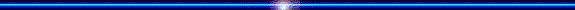 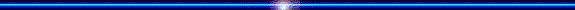 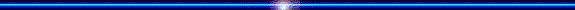 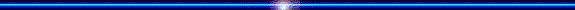 Sang năm con lên bảy
Cha đưa con đến trường
Giờ con đang lon ton
Khắp sân vườn chạy nhảy
Chỉ mình con nghe thấy
Tiếng muôn loài với con.
Đi qua thời ấu thơ
Bao điều bay đi mất
Chỉ còn trong đời thật
Tiếng người nói với con
Hạnh phúc khó khăn hơn
Mọi điều  con đã thấy
Nhưng là con giành lấy
Từ hai bàn tay con.
Mai rồi con lớn khôn 
Chim không còn biết nói
Gió chỉ còn biết thổi
Cây chỉ còn là cây
Đại bàng  chẳng về đây
Đậu trên cành khế nữa
Chuyện ngày xưa, ngày xửa
Chỉ là chuyện ngày xưa.
P.Â
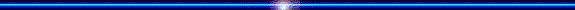 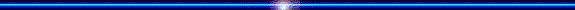 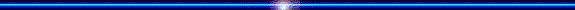 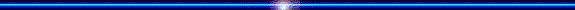 Sang năm con lên bảy
Cha đưa con đến trường
Giờ con đang lon ton
Khắp sân vườn chạy nhảy
Chỉ mình con nghe thấy
Tiếng muôn loài với con.
Đi qua thời ấu thơ
Bao điều bay đi mất
Chỉ còn trong đời thật
Tiếng người nói với con
Hạnh phúc khó khăn hơn
Mọi điều  con đã thấy
Nhưng là con giành lấy
Từ hai bàn tay con.
Mai rồi con lớn khôn 
Chim không còn biết nói
Gió chỉ còn biết thổi
Cây chỉ còn là cây
Đại bàng  chẳng về đây
Đậu trên cành khế nữa
Chuyện ngày xưa, ngày xửa
Chỉ là chuyện ngày xưa.
G.N
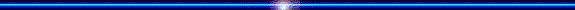 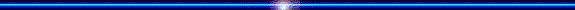 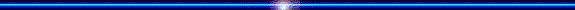 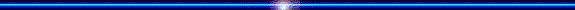 Sang năm con lên bảy
Cha đưa con đến trường
Giờ con đang lon ton
Khắp sân vườn chạy nhảy
Chỉ mình con nghe thấy
Tiếng muôn loài với con.
Đi qua thời ấu thơ
Bao điều bay đi mất
Chỉ còn trong đời thật
Tiếng người nói với con
Hạnh phúc khó khăn hơn
Mọi điều  con đã thấy
Nhưng là con giành lấy
Từ hai bàn tay con.
Mai rồi con lớn khôn 
Chim không còn biết nói
Gió chỉ còn biết thổi
Cây chỉ còn là cây
Đại bàng  chẳng về đây
Đậu trên cành khế nữa
Chuyện ngày xưa, ngày xửa
Chỉ là chuyện ngày xưa.
G.N
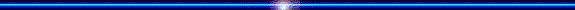 Tập đọc
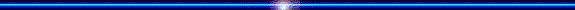 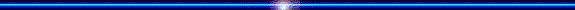 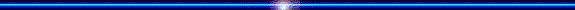 Luyện phát âm
Từ ngữ
- ấu thơ:
- lên bảy 
- lon ton
- muôn loài
- giành lấy
Trẻ từ sơ sinh đến 6 tuổi .
- lon ton:
Gợi tả dáng đi, chạy của trẻ, nhanh nhẹn, vẻ hồ hởi  .
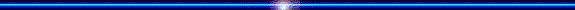 Tập đọc
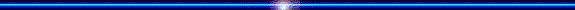 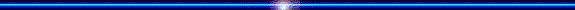 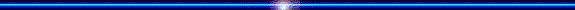 Luyện phát âm
Từ ngữ
- lon ton:
- lên bảy 
- lon ton
- muôn loài
- giành lấy
Gợi tả dáng đi, chạy của trẻ, nhanh nhẹn, vẻ hồ hởi  .
- ấu thơ:
Trẻ từ sơ sinh đến 6 tuổi .
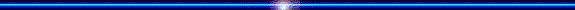 Tập đọc
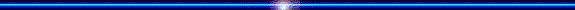 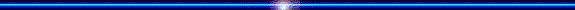 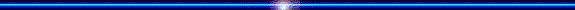 Luyện phát âm
Từ ngữ
- lon ton:
- lên bảy 
- lon ton
- muôn loài
- giành lấy
Gợi tả dáng đi, chạy của trẻ, nhanh nhẹn, vẻ hồ hởi  .
- ấu thơ:
Trẻ từ sơ sinh đến 6 tuổi .
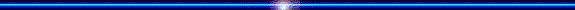 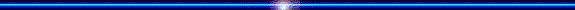 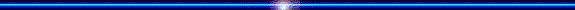 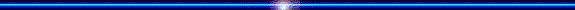 Sang năm con lên bảy
Cha đưa con đến trường
Giờ con đang lon ton
Khắp sân vườn chạy nhảy
Chỉ mình con nghe thấy
Tiếng muôn loài với con.
Đi qua thời ấu thơ
Bao điều bay đi mất
Chỉ còn trong đời thật
Tiếng người nói với con
Hạnh phúc khó khăn hơn
Mọi điều  con đã thấy
Nhưng là con giành lấy
Từ hai bàn tay con.
Mai rồi con lớn khôn 
Chim không còn biết nói
Gió chỉ còn biết thổi
Cây chỉ còn là cây
Đại bàng  chẳng về đây
Đậu trên cành khế nữa
Chuyện ngày xưa, ngày xửa
Chỉ là chuyện ngày xưa.
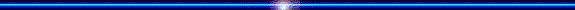 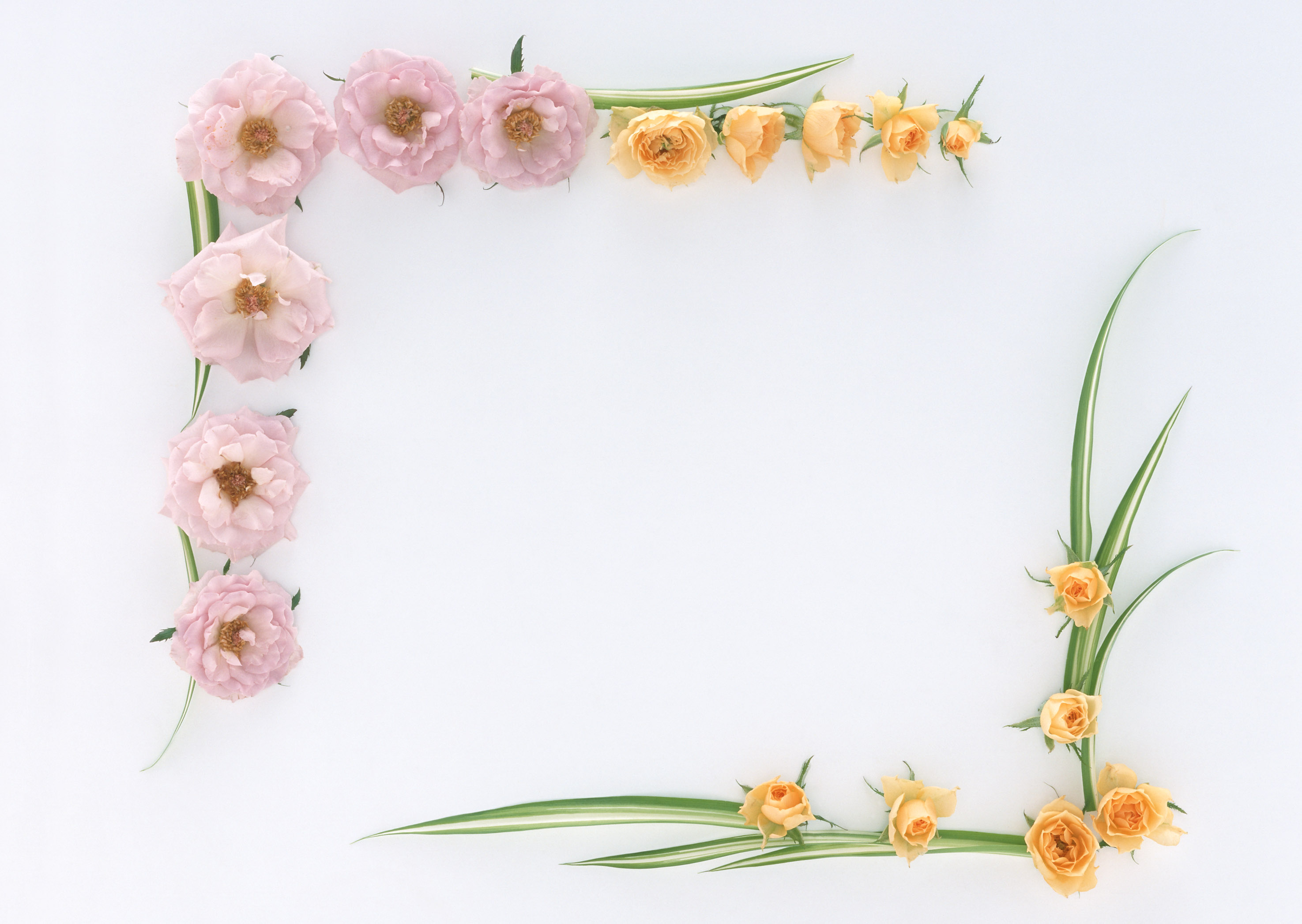 Tập đọc
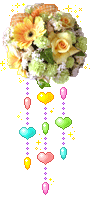 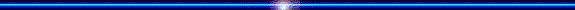 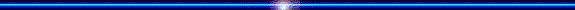 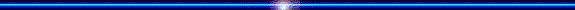 TÌM HIỂU BÀI
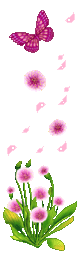 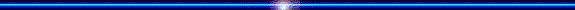 Tập đọc
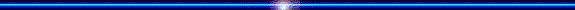 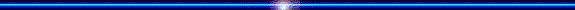 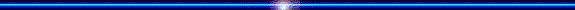 2. Thế giới tuổi thơ thay đổi như thế nào khi ta lớn lên ?
1. Những câu thơ nào cho thấy tuổi thơ rất vui và đẹp ?
3. Từ giã tuổi thơ, con người tìm thấy hạnh phúc ở đâu ?
Giờ con  đang lon ton

        Khắp sân vườn chạy nhảy

   Chỉ mình con nghe thấy

    Tiếng muôn loài với con.
Từ giã thế giới tuổi thơ, con người tìm thấy hạnh phúc trong đời thật. Để có được hạnh phúc, con người rất vất vả, khó khăn vì giành lấy hạnh phúc bằng lao động, bằng chính hai bàn tay mình, không giống như hạnh phúc trong các câu chuyện cổ tích, được sự giúp đỡ của thần tiên, bụt,…
Con người tìm thấy hạnh phúc trong đời thật.
 Con người giành lấy hạnh phúc một cách khó khăn bằng chính hai bàn tay của mình.
Ở khổ thơ 2, những câu thơ nói về thế giới của ngày mai theo cách ngược với thế giới tuổi thơ. Trong thế giới tuổi thơ, chim, gió, cây và muông vật đều biết nghĩ, biết nói, biết hành động như người.
Qua thời thơ ấu, các em sẽ không còn sống trong thế giới tưởng tượng, thế giới thần tiên. Các em sẽ nhìn nhận đời thực hơn. Thế giới của các em sẽ trở thành thế giới hiện thực.
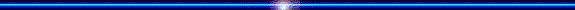 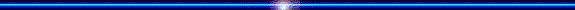 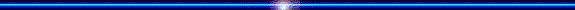 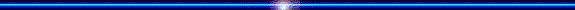  NỘI DUNG CHÍNH
* Bài thơ nói với các em điều gì ?
Bài thơ nói lên tình cảm của người cha đối với đứa con bé bỏng của mình. Về hạnh phúc trong đời thật.
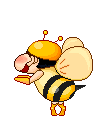 Đọc diễn cảm
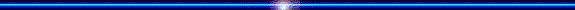 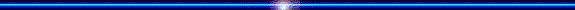 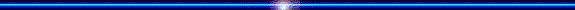 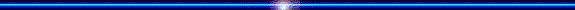 SANG NĂM CON LÊN BẢY
Sang năm con lên bảy             Cha đưa con  tới  trường          Giờ con đang lon ton            Khắp sân vườn  chạy nhảy       Chỉ mình con nghe thấy       Tiếng muôn loài  với con .
Đi qua thời  ấu thơ                    Bao  điều bay đi mất            Chỉ còn trong đời thật            Tiếng người nói với con         Hạnh phúc khó khăn hơn           Mọi điều con đã thấy            Nhưng là con giành lấy               Từ hai bàn tay con .
                	 Vũ Đình Minh
Mai rồi  con lớn khôn
Chim  không còn biết nói 
Gió chỉ còn biết thổi     
Cây  chỉ còn là cây      
Đại bàng  chẳng về đây 
Đậu trên cành khế nữa
Chuyện ngày xưa, ngày xửa  
Chỉ là chuyện ngày xưa
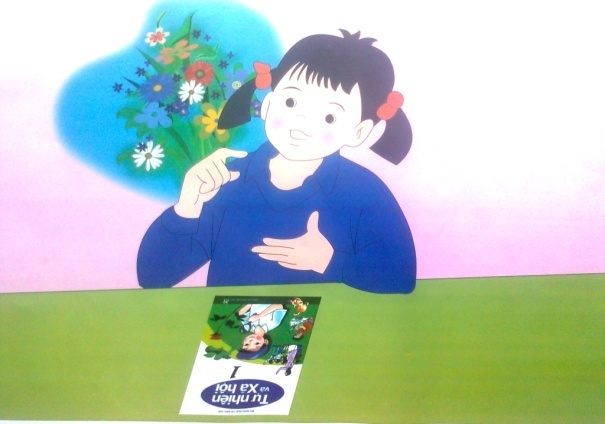 Đọc diễn cảm
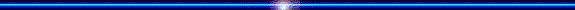 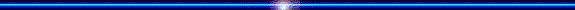 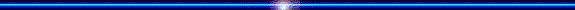 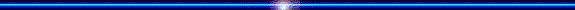 SANG NĂM CON LÊN BẢY
Sang năm   con lên bảy             Cha   đưa con  tới  trường          Giờ   con đang lon ton            Khắp sân vườn    chạy nhảy       Chỉ mình con    nghe thấy       Tiếng muôn loài     với con .
Đi qua   thời  ấu thơ                    Bao  điều   bay đi mất            Chỉ còn   trong đời thật            Tiếng người    nói với con         Hạnh phúc   khó khăn hơn           Mọi điều     con đã thấy            Nhưng là   con giành lấy               Từ hai bàn      tay con .
                	 Vũ Đình Minh
Mai rồi    con lớn  khôn
Chim    không còn biết nói 
Gió   chỉ còn biết thổi     
Cây    chỉ còn là cây      
Đại bàng    chẳng về đây 
Đậu   trên cành khế nữa
Chuyện ngày xưa, ngày xửa  
Chỉ là    chuyện ngày xưa
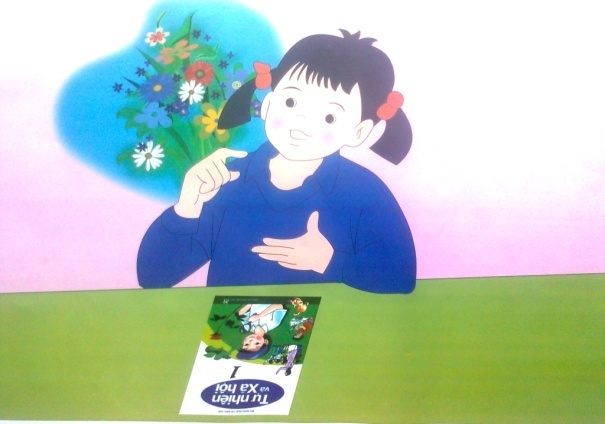 Đọc thuộc lòng
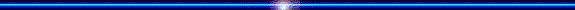 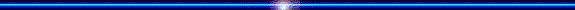 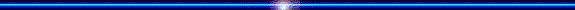 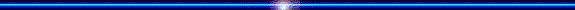 SANG NĂM CON LÊN BẢY
Sang ………………             Cha …………………          Giờ …………. lon ton           Khắp ……  ……………       Chỉ ……….. …….       Tiếng ………..  …với con.
Đi qua thời  ấu thơ                    Bao  điều bay đi mất            Chỉ còn trong đời thật            Tiếng người nói với con         Hạnh phúc khó khăn hơn           Mọi điều con đã thấy            Nhưng là con giành lấy               Từ hai bàn tay con .
                 Vũ Đình Minh
Mai rồi  con lớn  khôn
Chim  không còn biết nói 
Gió chỉ còn biết thổi     
Cây  chỉ còn là cây      
Đại bàng  chẳng về đây 
Đậu trên cành khế nữa
Chuyện ngày xưa, ngày xửa  
Chỉ là chuyện ngày xưa
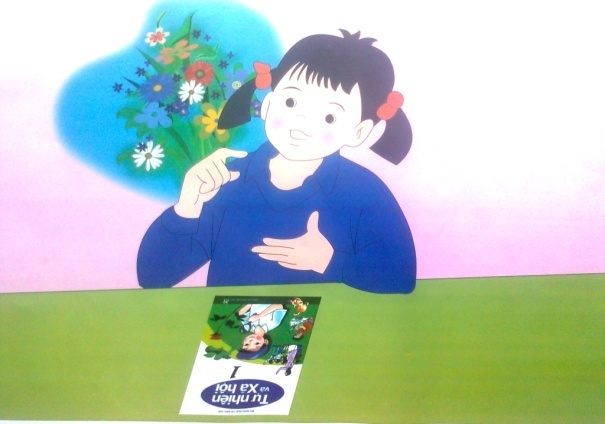 Đọc thuộc lòng
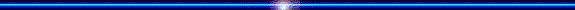 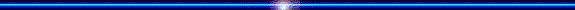 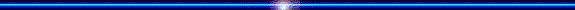 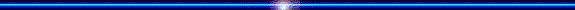 SANG NĂM CON LÊN BẢY
Sang ………………             …… …………………          Giờ …………. ………            …… ……  ……………       Chỉ ……….. ………..       Tiếng ………..  ……… .
Đi qua thời  ấu thơ                    Bao  điều bay đi mất            Chỉ còn trong đời thật            Tiếng người nói với con         Hạnh phúc khó khăn hơn           Mọi điều con đã thấy            Nhưng là con giành lấy               Từ hai bàn tay con .
                 Vũ Đình Minh
Mai rồi  ………….
Chim  ……….. biết nói 
Gió … ………….     
Cây  …………... là cây      
Đại bàng  ……………… 
Đậu ……………………
….. …………, ngày xửa  
Chỉ là …………………
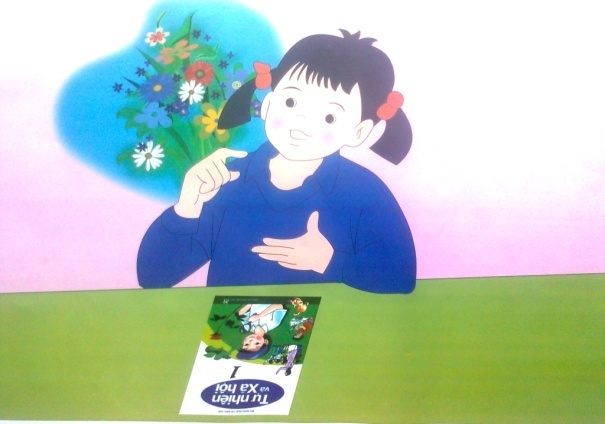 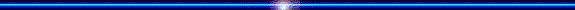 Đọc thuộc lòng
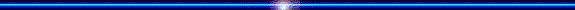 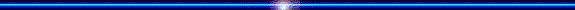 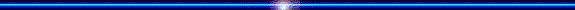 SANG NĂM CON LÊN BẢY
Sang ………………             …..…………………          Giờ …………. ………            ….. ……  ……………       Chỉ ……….. …….       Tiếng ………..  ……… .
Đi qua ……………                    …………… đi mất            Chỉ … ………………..            ………….. với con         Hạnh phúc …………..           ……….. …………            …………. con giành lấy               Từ ……… tay con .
                 Vũ Đình Minh
Mai rồi  ………….
Chim  ……….. biết nói 
Gió …… ………….     
Cây  …………... là cây      
Đại bàng  ……………… 
Đậu ……………………
………………, ngày xửa  
Chỉ là …………………
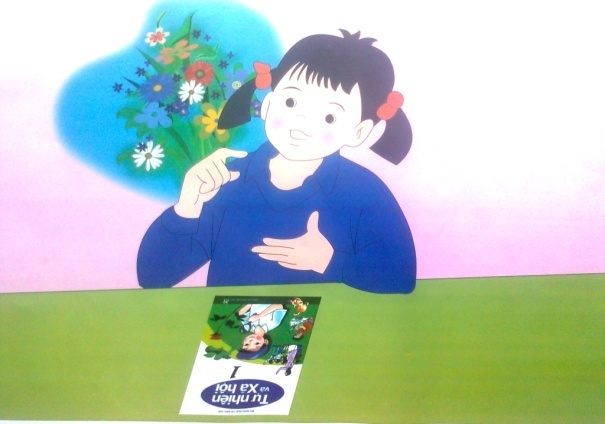 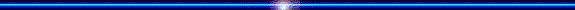 Đọc thuộc lòng
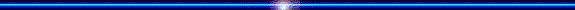 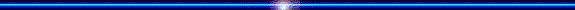 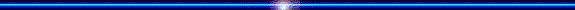 SANG NĂM CON LÊN BẢY
Sang ……………..             …… ……………….          …….……………….            ………. ………………..       …… ………………….       …… ……………… .
Đi ………………..                    …………………..            …………………..            …………………….         …. ……………….           ……………………..            ……………………….               ………………………. .
                 Vũ Đình Minh
Mai ……………………
………………………..
…… …………………..     
…..  ……………………      
…………………………
…………………….
….. …………………….  
…..……………………
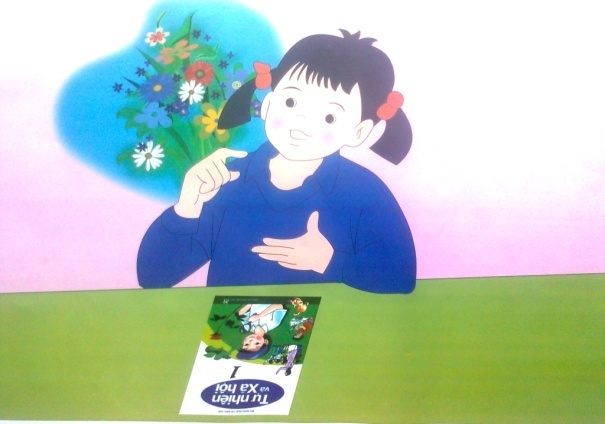 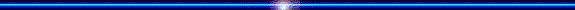 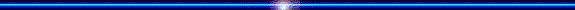 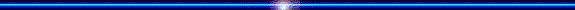 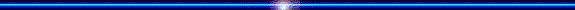 4. Củng cố
Em hãy nêu lại nội dung của bài học ngày hôm nay ?
Bài thơ nói lên tình cảm của người cha đối với đứa con bé bỏng của mình. Về hạnh phúc trong đời thật.
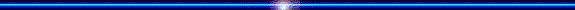 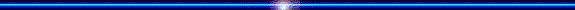 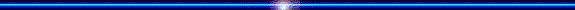 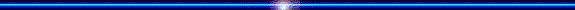 * Liên hệ
Đối với bản thân các em, hạnh phúc thật sự là các em phải cố gắng học thật giỏi để làm vui lòng ông bà, cha mẹ, thầy cô giáo. Hạnh phúc còn được thể hiện qua hành động giúp đỡ mọi người xung quanh của các em.
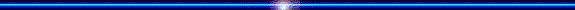 Tập đọc
SANG NĂM CON LÊN BẢY
Bài học hôm nay giúp em hiểu được điều gì ?
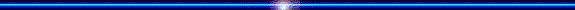 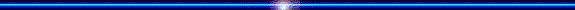 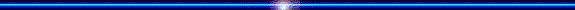 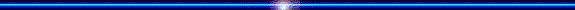 Tập đọc
SANG NĂM CON LÊN BẢY
Giã từ tuổi thơ đã 5 năm,em đã làm được những gì để có được hạnh phúc như hôm nay ?
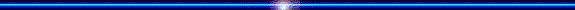 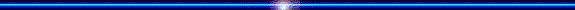 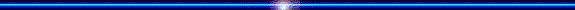 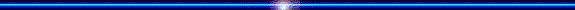 Tập đọc
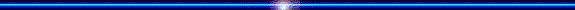 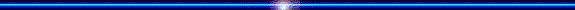 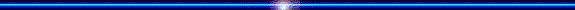 5. Dặn dò
- Học thuộc lòng bài thơ và trả lời lại các câu hỏi trong SGK.
- Chuẩn bị bài mới “Lớp học trên đường”. (SGK- trang 1530).
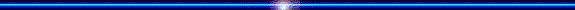 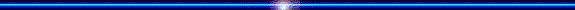 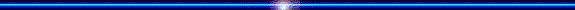 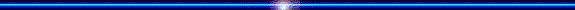 Tiết học kết thúc !